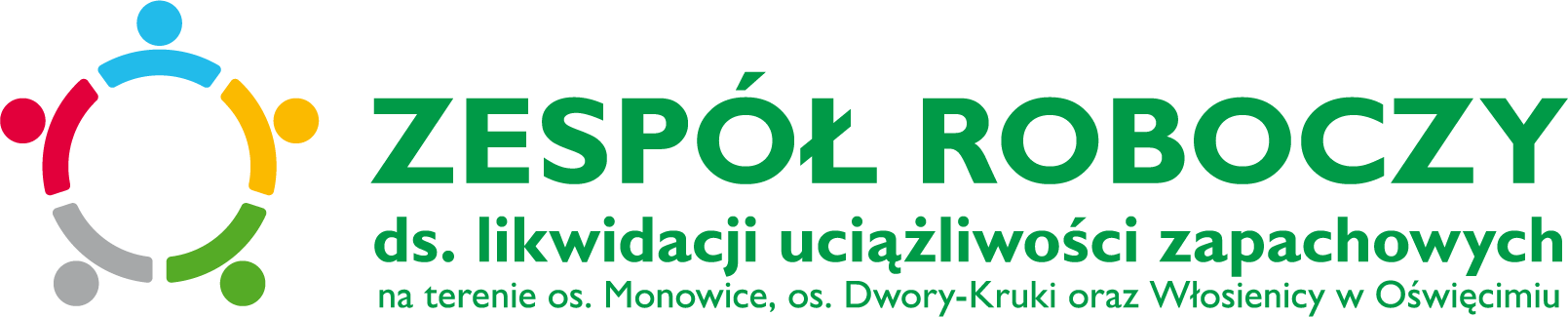 Podsumowanie zgłoszeń
Oświęcim, 4.03.2019 r.
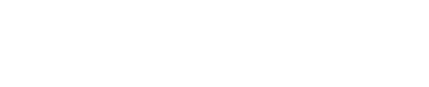 Porównanie zgłoszeń 2016 - 2019
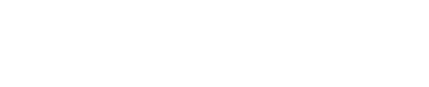 Mapa zgłoszeń 2019
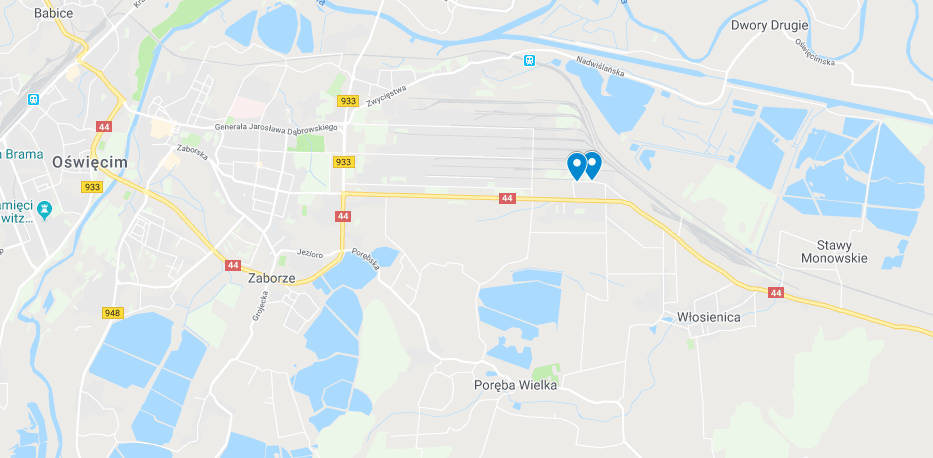 Zapach
biologiczno-chemiczny


Zapach
chemiczny


Zapach
niezidentyfikowany
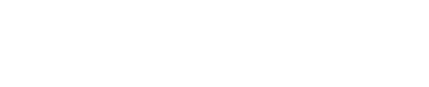 Dziękuję za uwagę